Meningitisby: Alaa Sandouka
- Bacterial meningitis
Most common causes: S. pneumoniae ,N. meningitides and H. influenza type b

*Bacterial meningitis caused by S. pneumoniae and Haemophilus influenzae type b has become much less common in developed countries since the introduction of universal immunization against these pathogens beginning at 2 mo of age
Infection caused by S. pneumoniae or H. influenzae type b must be considered in 

incompletely vaccinated individuals 
 those in developing countries
 Those with certain underlying immunologic (HIV infection, immunoglobulin [Ig] G subclass deficency) or anatomic (splenic dysfunction, cochlear defects or implants) disorders also may be at increased risk of infection caused by these bacteria.
Alterations of host defense resulting from anatomic defects or immune defects also increase the risk of meningitis from less-common pathogens such as Pseudomonas aeruginosa, Staphylococcus aureus, coagulase-negative staphylococci, Salmonella spp., anaerobes, and Listeria monocytogenes.
It can be transmitted through person to person contact through respiratory tract secretions or droplets.
A major risk factor for meningitis is the lack of immunity to specific pathogens associated with young age. 
Additional risks include:
 recent colonization with pathogenic bacteria,
close contact (household, daycare centers, military barracks) with individuals having invasive disease caused by N. meningitidis or H. infuenzae type
crowding
pathology
Distribution of meningeal purulent exudate of varying thickness in different brain areas and spinal cord.
May result Ventriculitis with bacteria and inflammatory cells in ventricular fluid may be present (more often in neonates), as may subdural effusions and, rarely, empyema. and the ependymal membrane may be disrupted.
Cerebral infarction, resulting from vascular occlusion because of inflammation.
Inflammation of spinal nerves produces meningeal signs, and inflammation of the cranial nerves produces cranial neuropathies of optic, oculomotor, facial, and auditory nerves.
Increased ICP is a result of cell death (cytotoxic cerebral edema), increased capillary vascular permeability and, possibly, increased hydrostatic pressure after obstructed reabsorption of CSF in the arachnoid villus or obstruction of the flow of fluid from the ventricles.
Hydrocephalus can occur as an acute complication of bacterial meningitis.(excess cerebrospinal fluid (CSF) builds up within the fluid-containing cavities or ventricles of the brain.)
Raised CSF protein levels are partly a result of increased vascular permeability of the blood–brain barrier and reduced CSF glucose levels because of reduced glucose transport by tissues.
These pathologic factors result in the clinical manifestations of impaired consciousness, seizures, cranial nerve defects, motor and sensory defects.
pathogenesis
most commonly results from hematogenous dissemination of microorganisms from a distant site of infection
Bacteremia usually occur before meningitis (and its usual source : colonization of pathogenic organisms in nasopharynx) 
Prior or concurrent viral upper respiratory tract infection may enhance the pathogenicity of bacteria producing meningitis. 
Rarely, meningitis may follow bacterial invasion from a contiguous focus of infection such as paranasal sinusitis, otitis media, mastoiditis, orbital cellulitis, or cranial or vertebral osteomyelitis or may occur after introduction of bacteria via penetrating cranial trauma or dermal sinus tracts.
Clinical manifestations
The onset of acute meningitis has 2 predominant patterns
less common presentation is sudden onset with rapidly progressive manifestations of shock, purpura, disseminated intravascular coagulation, and reduced levels of consciousness often resulting in progression to coma or death within 24 hr.
More often, meningitis is preceded by several days of fever accompanied by upper respiratory tract or gastrointestinal symptoms, followed by nonspecifc signs of CNS infection, such as increasing lethargy and irritability
Signs and Symptoms:
Nonspecific findings associated with a systemic infection and to manifestations of meningeal irritation
Non specific findings: Fever, anorexia, poor feeding, headache, symptoms of upper respiratory tract infection, myalgias, arthralgias, tachycardia, hypotension
Also cutaneous signs like purpura and erythematous macular rash
Meningeal signs:  Nuchal rigidity, back pain, kerning sign, Brudzinski sign. In children, particularly in those younger than 12-18 mo, Kernig and Brudzinski signs are not consistently present.
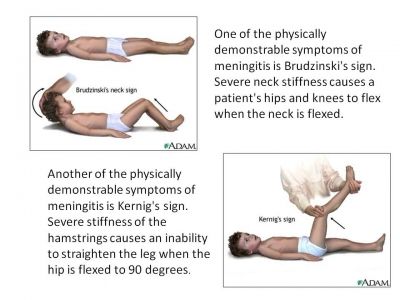 Increased ICP is suggested by headache, emesis, bulging fontanel, Hypertension with bradycardia, apnea or hyperventilation, decorticate or decerebrate posturing ,Coma or signs of herniation

Papilledema is uncommon in uncomplicated meningitis and should suggest a more chronic process, such as the presence of an intracranial abscess, subdural empyema.
Focal neurologic signs
Cranial neuropathies of the ocular, oculomotor, abducens, facial and auditory nerves , Present in 10-20% of bacterial meningitis
Alteration of mental status: Common and associated with raised ICP .Irritability, lethargy, stupor and coma 
Comatose – poor prognosis 
Seizures (focal or generalized) : caused by cerebritis, infarction, or electrolyte disturbances occur in 20-30% of patients with meningitis.
Diagnosis
The diagnosis of acute pyogenic meningitis is confirmed by  
1. analysis of the CSF (which typically reveals microorganisms on Gram stain and culture)
- neutrophilic pleocytosis
elevated protein
 and reduced glucose concentrations 
2. LP should be performed when bacterial meningitis is suspected. 
*Contraindications for an immediate LP include 
Severe cardio pulmonary compromise –who require resuscitation for shock or in whom the positioning for LP would further compromise the cardio-pulmonary function 
evidence of increased ICP (other than a bulging fontanel), such as 3rd or 6th cranial nerve palsy with a depressed level of consciousness, or hypertension and bradycardia with respiratory abnormalities
infection of the skin overlying the site of the LP. 
Thrombocytopenia is a relative contraindication for LP.
If an LP is delayed, empirical antibiotic therapy should be initiated.
CT scanning for evidence of a brain abscess or increased ICP should not delay therapy. LP may be performed after increased ICP has been treated or a brain abscess has been excluded.
3. Blood cultures should be performed in all patients with suspected meningitis (Blood cultures reveal the responsible bacteria in up to 80-90% of cases of meningitis)

4.Elevations of the C-reactive protein, erythrocyte sedimentation rate, and procalcitonin have been used to diferentiate bacterial (usually elevated) from viral causes of meningitis.
Lumbar Puncture: CSF analysis
The CSF leukocyte count in bacterial meningitis usually is elevated to >1,000/mm3. Turbid CSF is present when the CSF leukocyte count exceeds 200-400/mm3.
Normal healthy neonates may have as many as 30 leukocytes/mm3 (usually <10). but older children without viral or bacterial meningitis have < 5 cells / mm3  in the CSF, in both age groups there is a predominance of lymphocytes or monocytes.
CSF obtained from children with bacterial meningitis, after the initiation of antibiotics, may be negative on Gram stain and culture. 
However, pleocytosis with a predominance of neutrophils, elevated protein level, and a reduced concentration of CSF glucose usually persist for several days after the administration of appropriate intravenous antibiotics. Polymerase chain reactions may be useful in diagnosing of culture-negative meningitis because of prior antibiotic therapy
treatment
rapidly progressing disease of less than 24 hour duration, in the absence of increased ICP, should receive antibiotics as soon as possible after an LP is performed.
If there are signs of increased ICP or focal neurologic findings, antibiotics should be given without performing an LP and before obtaining a CT scan. 
Increased ICP, Multiple organ system failure, Shock and ARDS should be treated immediately.
Patients who have a subacute course and become ill over a 4-7 day period should also be evaluated for signs of increased ICP and focal neurologic defects. if the signs are present antibiotic therapy should be initiated before LP and CT scanning. also CT scanning should be performed first to determine the safety of performing an LP.
Initial treatment
The initial (empirical) choice of therapy for meningitis in immunocompetent infants and children is primarily influenced by the antibiotic susceptibilities of S. pneumonia also should achieve bactericidal levels in the CSF.
S. pneumoniae are resistant to penicillin (25%-50% of the isolates in the US),resistance to cefotaxime and ceftriaxone(25% of isolates).
most strains of N. meningitidis are sensitive to penicillin and cephalosporins
30-40% of isolates of H. influenzae type b produce β-lactamases and, therefore, are resistant to ampicillin.
Cont..
Based on the rate of resistance of S. pneumoniae : vancomycin (60 mg/kg/24 hr, given in 4 divided doses every 6 hr) is recommended as part of initial empirical therapy
meningitis caused by sensitive S. pneumoniae, N. meningitidis, and H. influenzae type b: cefotaxime (300 mg/kg/24 hr, given every 6 hr) or ceftriaxone (100 mg/ kg/24 hr administered once or twice daily (every 12 hours)) should also be used in initial empirical therapy.
Patients allergic to β-lactam antibiotics and >1 month of age can be treated with chloramphenicol, 100 mg/kg/24 hr, given every 6 hr. OR Vancomycin and rifampin.
If L. monocytogenes infection is suspected, as in young infants or those with a T-lymphocyte deficiency: ampicillin (200 mg/kg/24 hr, given every 6 hr). Cephalosporins don’t work against these organisms.
If a patient is immunocompromised and Gram-negative bacterial meningitis is suspected, initial therapy might include ceftazidime and an aminoglycoside or meropenem.
DURATION OF ANTIBIOTIC THERAPY
If uncomplicated penicillin-sensitive S. pneumoniae meningitis treatment should be for 10-14 days with a third-generation cephalosporin or intravenous penicillin (400,000 units/kg/24 hr, in divided doses given every 4-6 hr). 
*If the isolate is resistant to penicillin and the third-generation cephalosporin, therapy should be completed with vancomycin.
Intravenous penicillin (300,000 units/kg/24 hr) for 5-7 days is the treatment of choice for uncomplicated N. meningitidis meningitis
Uncomplicated H. influenzae type b meningitis should be treated for 7-10 days.
Given IV or oral antibiotic before LP and no identifiable pathogen found, but with evidence of bacterial infection on the basis of the CSF analysis give 3rd gen cephalosporins ceftriaxone, cefotaxime for 7-10 days
Repeat examination of CSF is indicated in some neonates, in all patients with Gram-negative bacillary meningitis, or in infection caused by a β-lactam–resistant S. pneumoniae. The CSF should be sterile within 24-48 hr of initiation of appropriate antibiotic therapy.
Most isolates of E. coli are sensitive to cefotaxime or ceftriaxone, and most isolates of P. aeruginosa are sensitive to ceftazidime. Gram-negative bacillary meningitis should be treated for 3 wk or for at least 2 wk after CSF sterilization, which may occur after 2-10 days of treatment
Side effects of antibiotic therapy of meningitis include : phlebitis, drug fever, rash, emesis, oral candidiasis, and diarrhea. 
Ceftriaxone may cause reversible gallbladder pseudolithiasis, detectable by abdominal ultrasonography. This is usually asymptomatic but may be associated with emesis and upper right quadrant pain.
Corticosteroids
Rapidly kill bacteria in the CSF and effectively sterilizes the meningeal infection
 but releases toxic cell products after cell lysis (cell wall endotoxin) that precipitate the cytokine-mediated inflammatory cascade. This causes edema formation and neutrophilic infiltration and may produce additional neurologic injury with worsening of CNS signs and symptoms.
So patients need agents that limit production of inflammatory mediators
intravenous dexamethasone, 0.15 mg/kg/ dose given every 6 hr for 2 days, in the treatment of children older than 6 wk with acute bacterial meningitis caused by H. influenzae type b produces a shorter duration of fever, lower CSF protein and lactate levels, and a reduction in hearing loss. 
Corticosteroids appear to have maximum benefit if given 1-2 hr before antibiotics are initiated
Complications of corticosteroids include gastrointestinal bleeding, hypertension, hyperglycemia, leukocytosis, and rebound fever after the last dose.
Supportive care
If a patient is judged to be normovolemic, with normal blood pressure, intravenous fluid administration should be restricted to one-half to two-thirds of maintenance . until there is no increase in intracranial pressure or SIADH.
when blood sodium levels are returned to normal ,fluid administration is returned to normal 
in the presence of systemic hypotension ,fluid restriction is not appropriate– reduced blood pressure causes reduced cerebral perfusion and cause CNS ischemia 
Shock should be treated aggressively to prevent brain and other organ dysfunction.
Patients with septic shock may require fluid resuscitation and therapy with vasoactive agents. Like: epinephrine or dopamine.
We don’t want to increase ICP but also not compromising blood flow and oxygen delivery to vital organs 
We may use
Furosemide 1mg / kg to reduce brain swelling by venodilation and diuresis 2. Mannitol 0.5-1 g/kg it changes osmolar gradient between brain and plasma to shift fluid from CNS to plasma with excretion during osmotic diuresis . This may reduce ICP 
If seizure developed :Immediate therapy for seizures includes intravenous diazepam (0.1- 0.2 mg/kg/dose) or lorazepam (0.05-0.10 mg/kg/dose), After immediate management give phenytoin 15-20mg/kg loading dose and 5mg/kg/24hrs. Maintenance to reduce likelihood of recurrence ,Assess phenytoin level 10-20 mcg/ ml
complications
Seizures, increased ICP, stroke, cerebral or cerebellar herniation , thrombosis of Dural venous sinuses
Collection of fluid in subdural space: 
subdural effusion is common in infants ,Normally develops in 10-30% of patients.
Bulging fontanel, enlarging head circumference, emesis, seizures, fever.
It is Confirmed by CT and MRI 
If increased ICP or depressed level of consciousness, symptomatic subdural effusion treated with aspiration through the open fontanel 
Fever alone is not an indication for aspiration 
SIADH (syndrome of inappropriate anti diuretic hormone release )
It produces hyponatremia , reduced serum osmolarity and exacerbates cerebral edema
Vasopressin inhibitor for SIADH

*Fever associated with bacterial meningitis usually resolves within 5-7 days of the onset of therapy. Prolonged fever (>10 days) is noted in approximately 10% of patients. Prolonged fever is usually caused by intercurrent viral infection, nosocomial or secondary bacterial infection, thrombophlebitis, or drug reaction.
Pericarditis or arthritis especially with N. meningitides may occur early in treatment caused by bacteria disseminated.
Sensorineural hearing loss it Presents at time of presentation. And may result of cochlear infection and direct inflammation of auditory nerve . So All patients should undergo careful audiologic assessment also in outpatients.
prognosis
Highest mortality rate with pneumococcal meningitis 
Neurodevelopment sequalae occurs in 10-20% of patients
Most common sequalae:
Hearing loss 
Cognitive impairment 
Recurrent seizures 
Visual impairment 
Behavioral problems  
Poorest prognosis: 
1. Infants younger than < 6 months with high bacterial / bactericidal products in the CSF 
2. Seizures after 1st 4 days of therapy, coma, focal neurologic signs– increased risk of long term consequence
prevention
1. Neisseria meningitidis 
-prophylaxis is recommended for all close contacts of patients with meningococcal meningitis regardless of age or immunization status.
-Close contacts should be treated with rifampin 10 mg/kg/dose every 12 hr (maximum dose of 600 mg) for 2 days as soon as possible after identifcation of a case of suspected meningococcal meningitis or sepsis.
- conjugated vaccines (MCV-4; Menactra and Menveo) are licensed by the FDA. 
-routine administration of this vaccine to 11-12 yr old adolescents
-Menactra for infants > 9 months 
-Menvo for children > 2 years
a bivalent meningococcal polysaccharide protein conjugate vaccine that provides protection against serogroups C and Y along with H. infuenzae type b. Tis vaccine is licensed for use in children ages 6 wk through 18 mo
2. H. influenza  type b : 
Prophylaxis if close contact 
Rifampin 20mg/kg/24hrs. Max 600 mg for 4 days 
s/e : colors urine and perspirations red-orange , stains lenses, not allowed in pregnancy 
Vaccine : starts at 2 months old
3. S. pneumoniae 
Vaccine for children younger than 5 years  and the Initial dose at 2 months 
High risk : functional or anatomic asplenia , Underlining immunodeficiency ( HIV, primary immune deficiency , immune suppressive therapy )
Viral meningitis
Most cases are self limiting, CSF characteristics by pleocytosis (CSF-pleocytosis with 100 to 1,000 WBCs/mm3, which are primarily lymphocytic) and absence of micro-organisms on gram stain and bacterial culture.  
Etiology:
Enteroviruses (RNA viruses) are the most common cause of viral meningoencephalitis.
Parechoviruses may be an important cause of aseptic meningitis or encephalitis in infants. The clinical manifestations are similar to that of the enteroviruses with the exception of more severe MRI lesions of the cerebral cortex and at times an absence of a CSF pleocytosis
Arbovirus : mosquitoes and ticks are the most common vectors, during summer.
HSV type 2 in neonates who usually contract the virus from their mothers at delivery.also Herpes simplex virus (HSV) type 1 is an important cause of severe, sporadic encephalitis in children and adults.
Cytomegalovirus infection of the CNS may be part of congenital infection or disseminated disease in immunocompromised hosts, but it does not cause meningoencephalitis in normal infants and children.
6. Mumps is a common pathogen in regions where mumps vaccine is not widely used. Mumps meningoencephalitis is mild, but deafness may result.
7. Meningoencephalitis is caused occasionally by respiratory viruses (adenovirus, influenza virus, parainfluenza virus)
8. Human herpes virus 6 : causes encephalitis in immune compromised host 
9.Epistin bar virus
presentation
The onset of illness is acute nonspecific febrile illness for a few days duration then CNS signs and symptoms.
irritability and lethargy in infants, headache, hyperesthesia  in older children.
nausea, vomiting, pain in neck , back and legs and headache.
convulsions happen with increased body temperature.
diagnosis
is usually made on the basis of the clinical presentation of nonspecific prodrome followed by progressive CNS symptoms
examination of the CSF, which usually shows a mild mononuclear predominance 
EEG and neuroimaging studies. The EEG typically shows diffuse slow-wave activity, usually without focal changes.
CT/MRI that shows swelling of brain parenchyma 
*Focal seizures or focal findings on EEG, CT, or MRI, especially involving the temporal lobes, suggest HSV encephalitis.
labs
Early in the disease, the cells are often polymorphonuclear; later, mononuclear cells predominate.
 CSF samples obtained as little as 8-12 hour apart
protein concentration in CSF tends to be normal or slightly elevated
 but concentrations may be very high if brain destruction is extensive, such as that accompanying HSV encephalitis.
Glucose: normal 
except in mumps may get lowered 
Virus isolation should be done early , enteroviruses tend to be the easiest to isolate, although recovery of these agents from the CSF rarely exceeds 70%
specimens for culture should also be obtained from nasopharyngeal swabs, feces, and urine. Although isolating a virus from 1 or more of these sites does not prove causality, it is highly suggestive.
Detection of viral DNA or RNA by polymerase chain reaction is the test of choice in the diagnosis of CNS infection caused by HSV
treatment
acyclovir for HSV encephalitis
treatment of viral meningoencephalitis is supportive. Treatment of mild disease may require only symptomatic relief. 
Headache and hyperesthesia are treated with rest, non–aspirin containing analgesics, and a reduction in room light, noise, and visitors. 
Acetaminophen is recommended for fever.
prognosis
Motor incoordination, convulsive disorders, total or partial deafness, and behavioral disturbances may follow viral CNS infections
Visual disturbances
neurodevelopmental and audiologic evaluations should be part of the routine follow-up
prevention
vaccines for polio, measles, mumps, rubella, and varicella 
And methods for eradication of insects.
reference
Nelson, W. E., & Kliegman, R. M. (2016). 603. In Nelson Textbook of pediatrics (pp. 4454-4469). Philadelphia: Elsevier.